CC7220-1La Web de DatosPrimavera 2021Lecture  12: Conclusion
Aidan Hogan
aidhog@gmail.com
* More or less
Semantic Web: Data, Logic, Query, Links, Validation
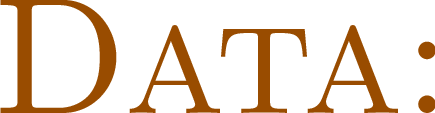 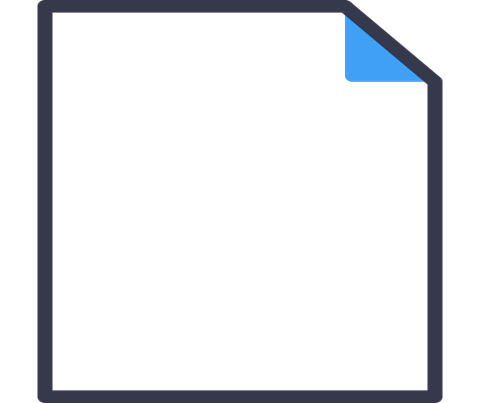 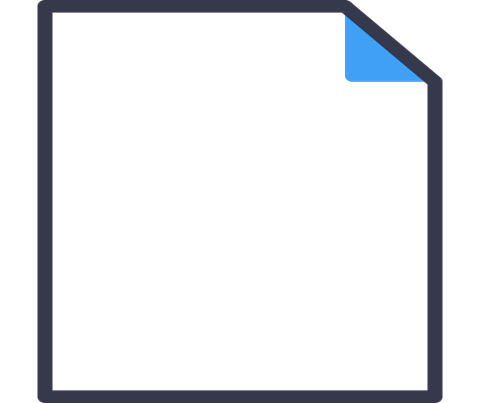 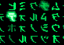 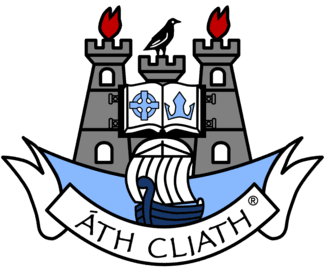 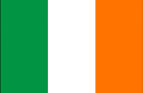 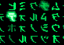 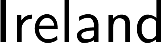 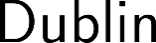 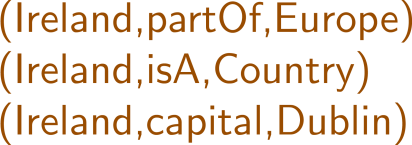 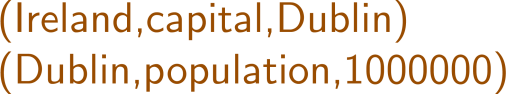 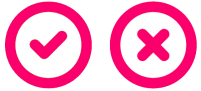 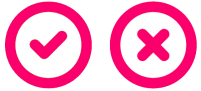 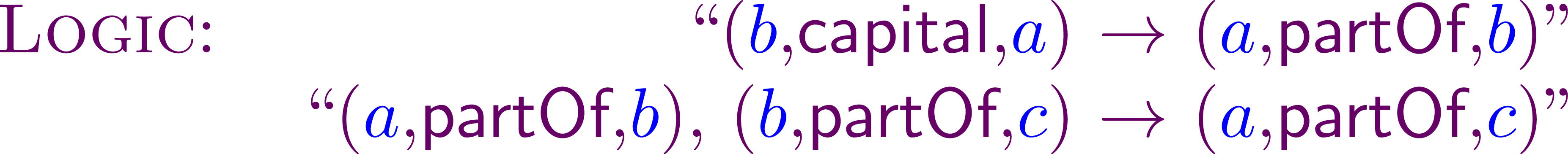 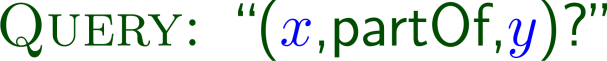 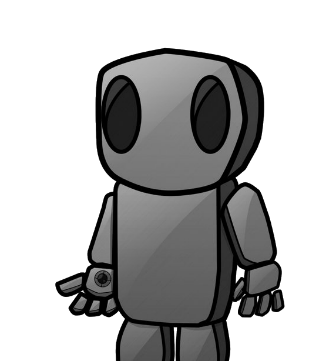 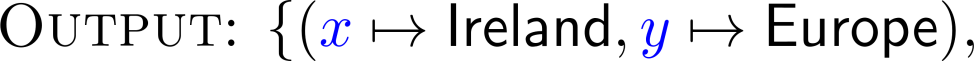 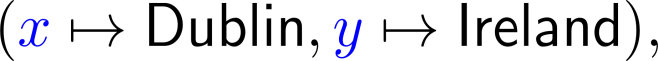 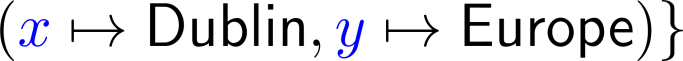 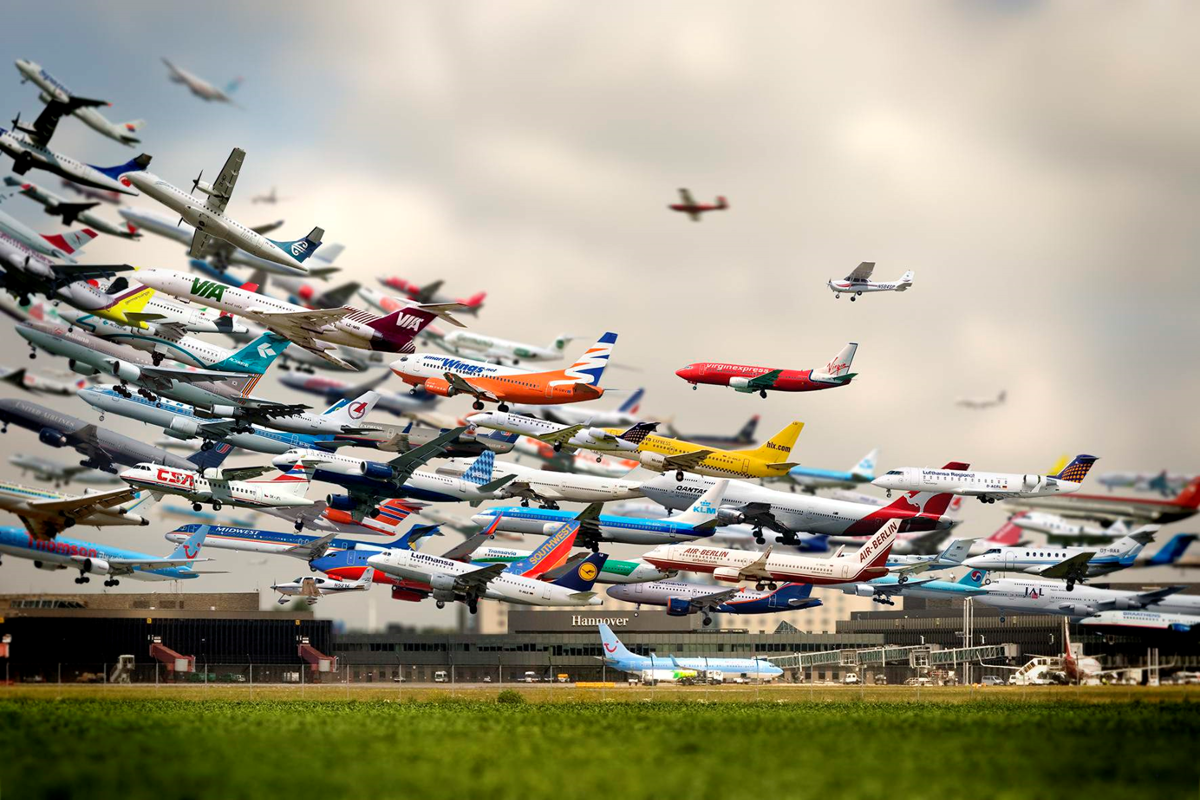 TAKING OFF
Success stories
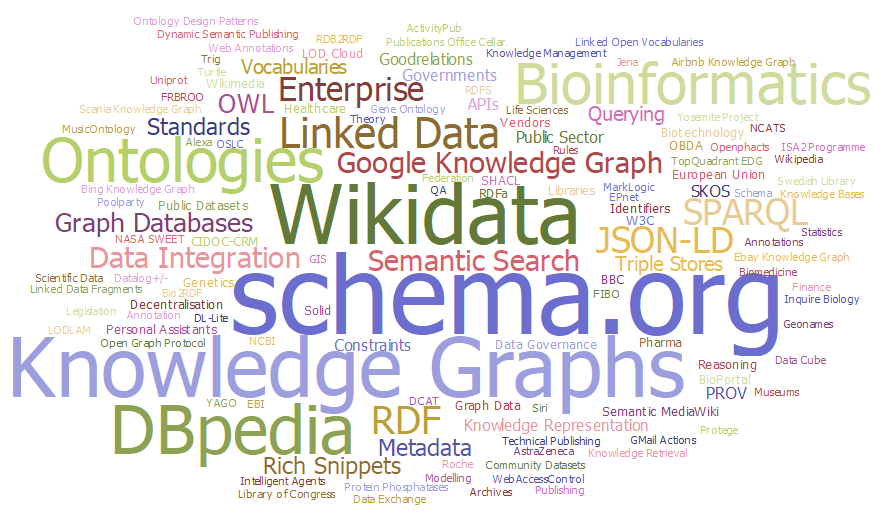 http://aidanhogan.com/docs/semantic-web-now.pdf
Wikidata
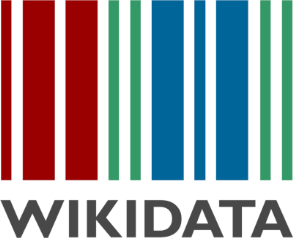 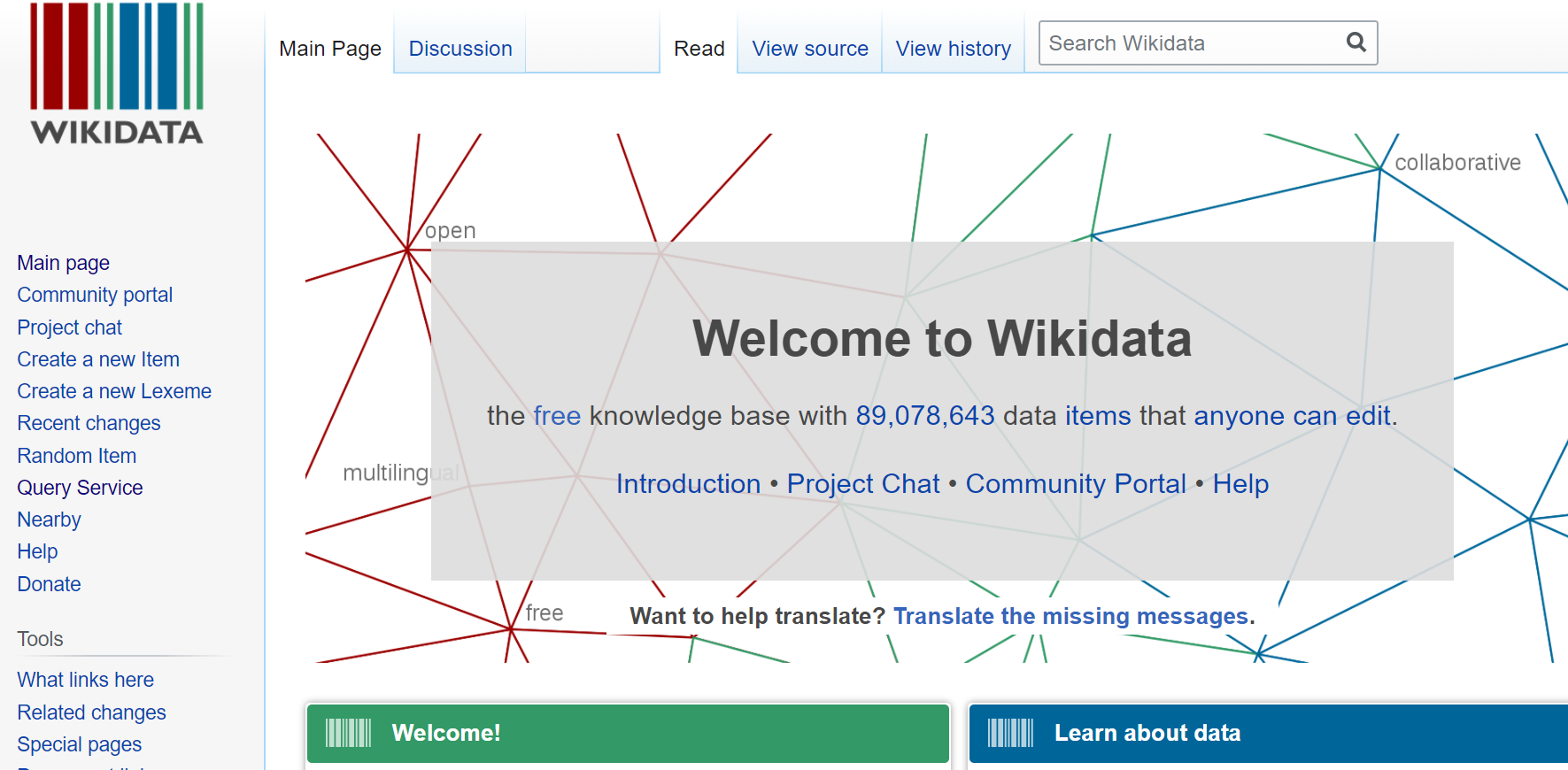 Wikidata
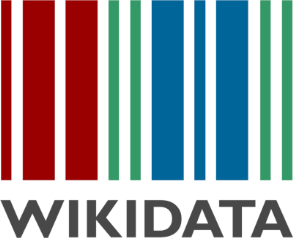 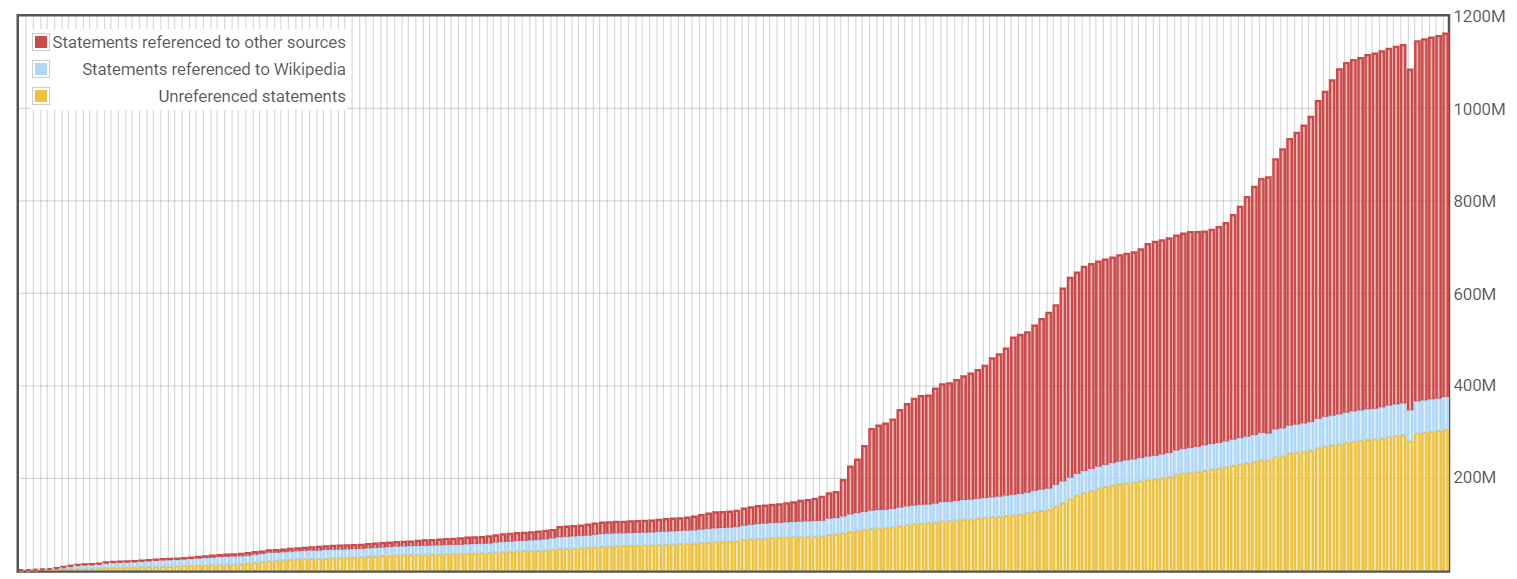 Google’s rich snippets …
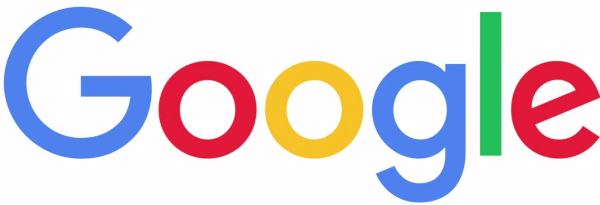 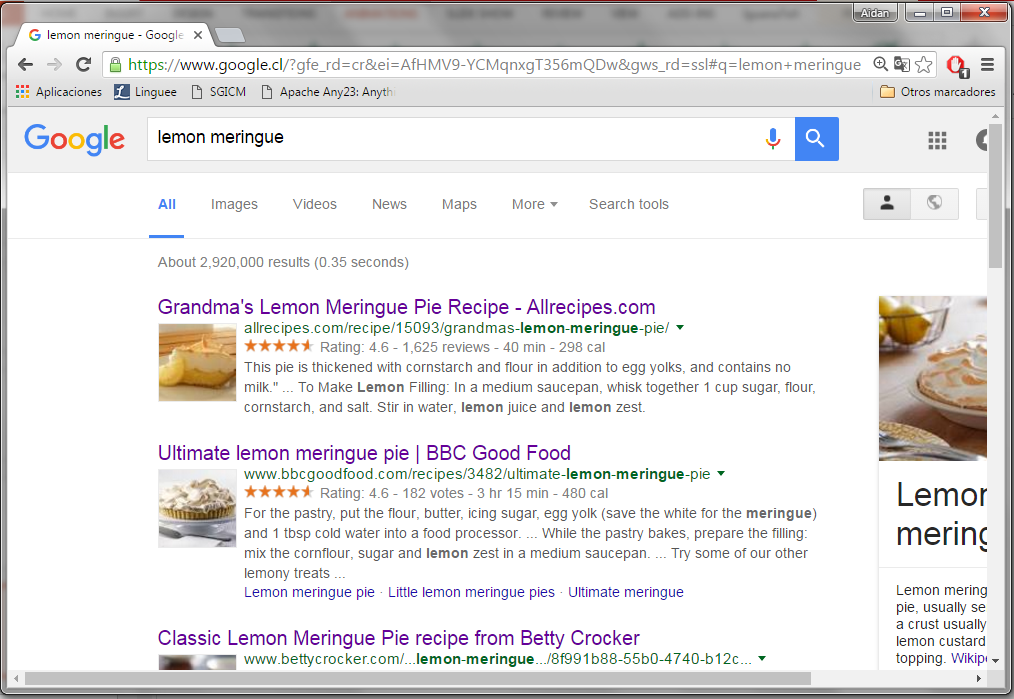 Google’s Knowledge Panel
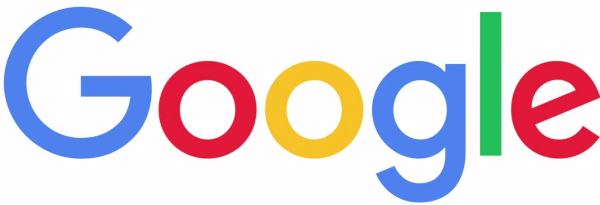 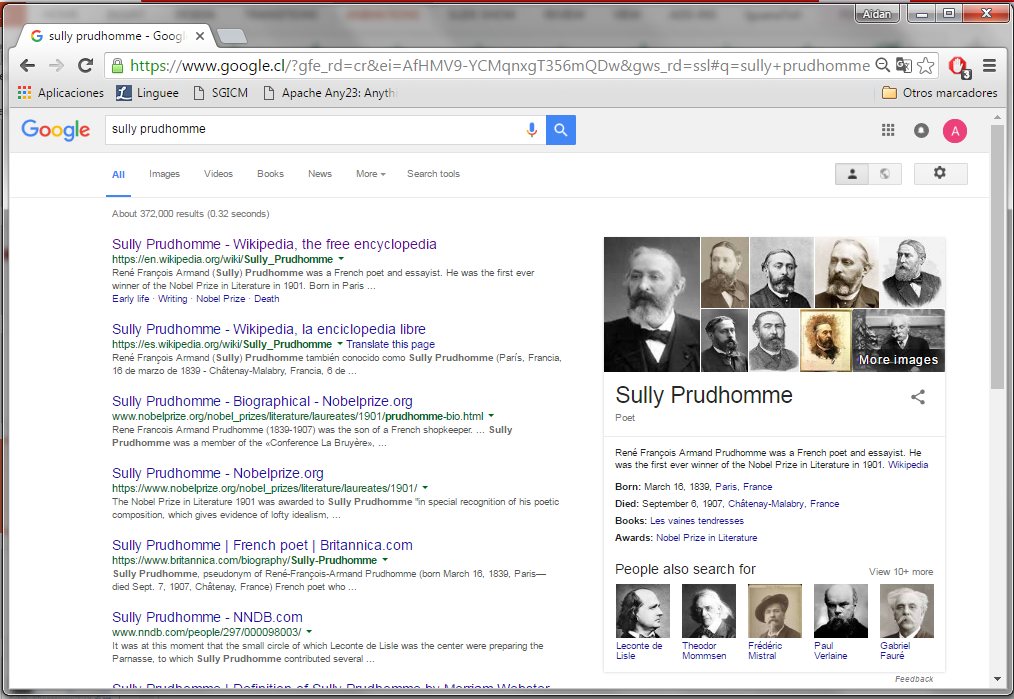 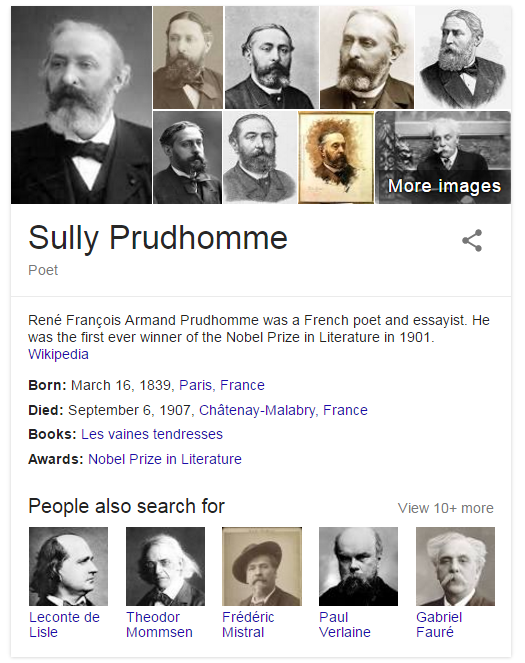 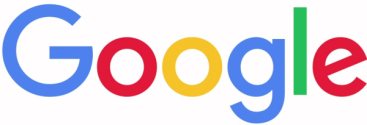 Schema.org
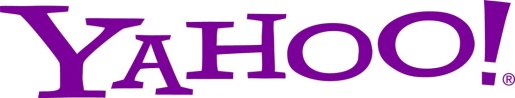 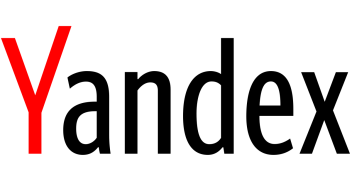 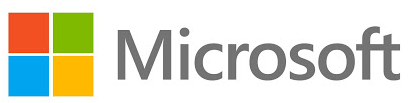 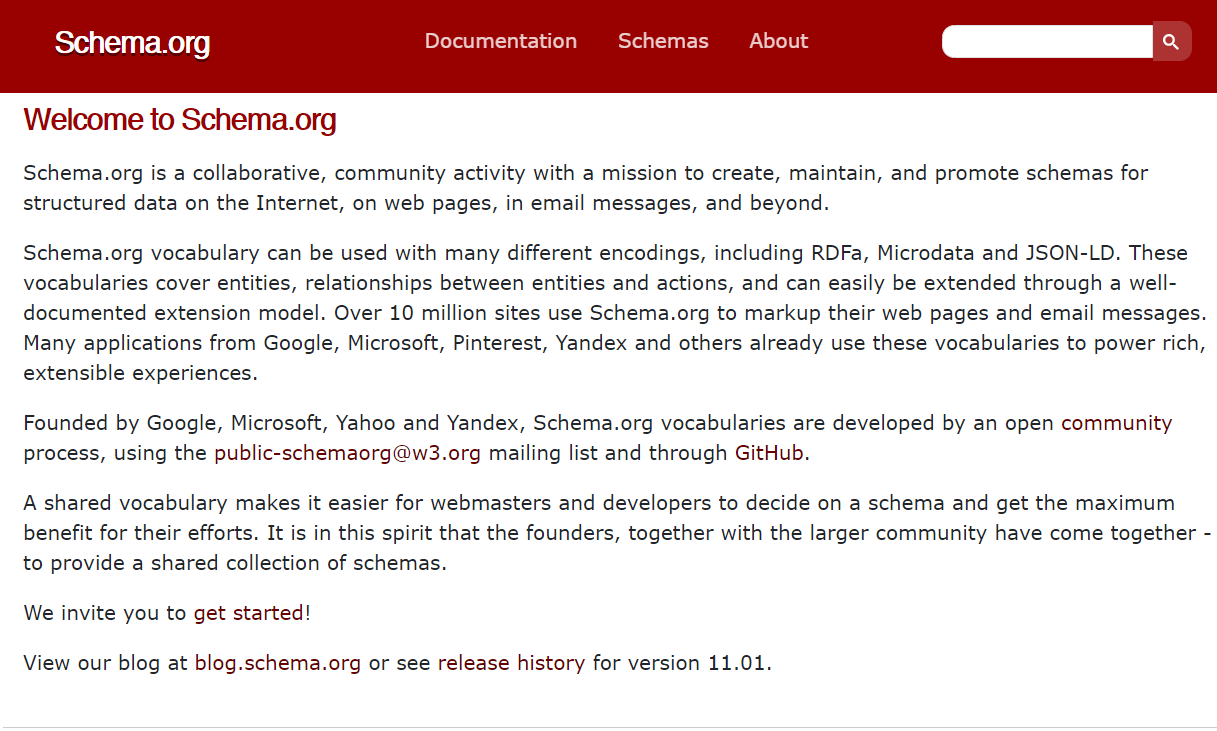 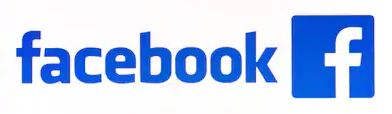 Facebook’s Open Graph
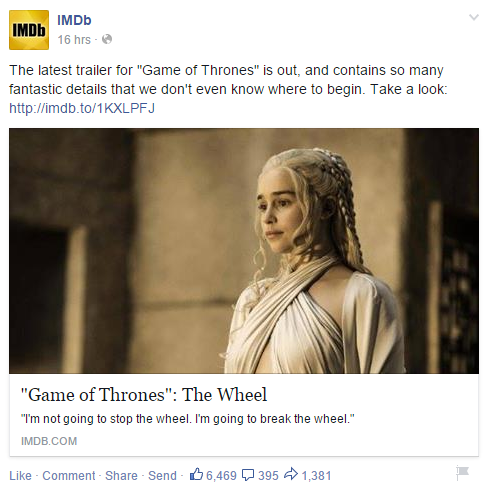 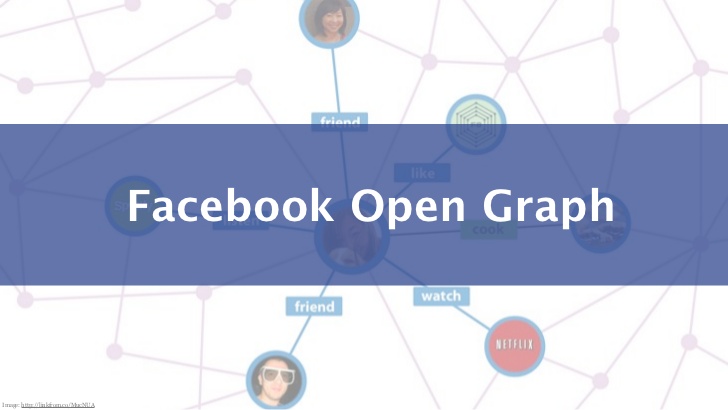 Embedded structured data
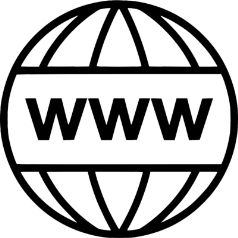 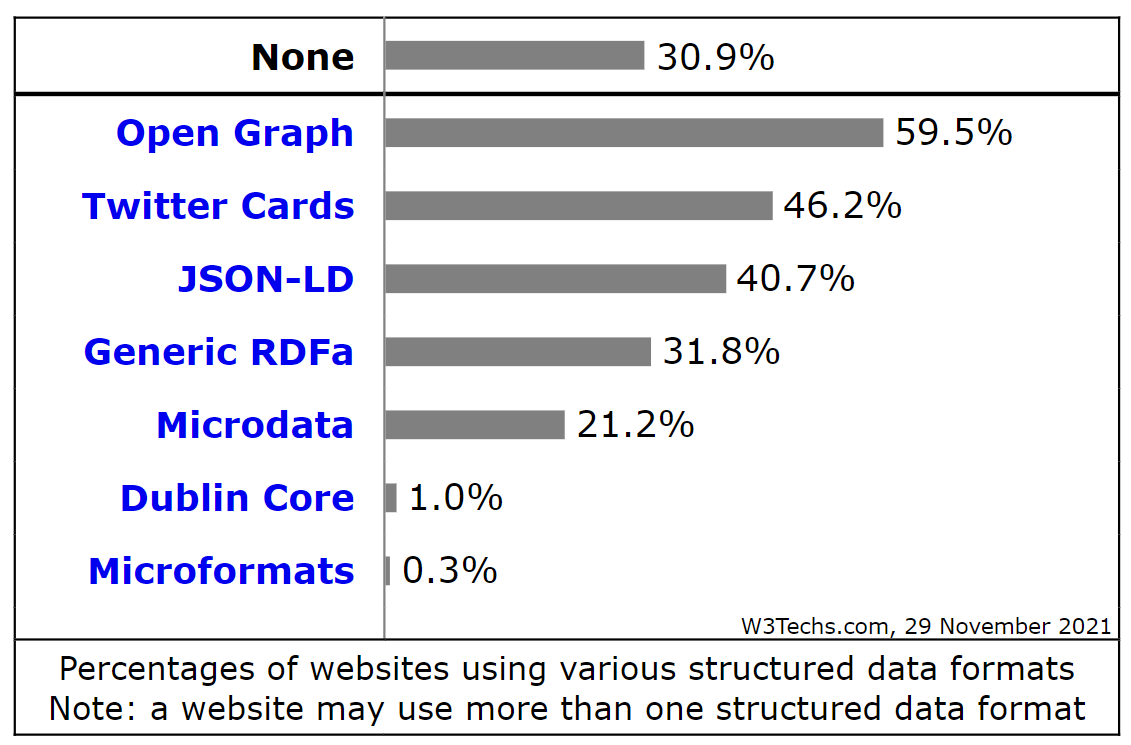 https://w3techs.com/technologies/overview/structured_data
Embedded structured data
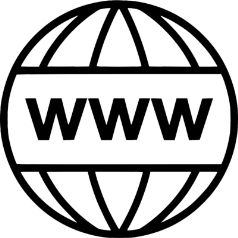 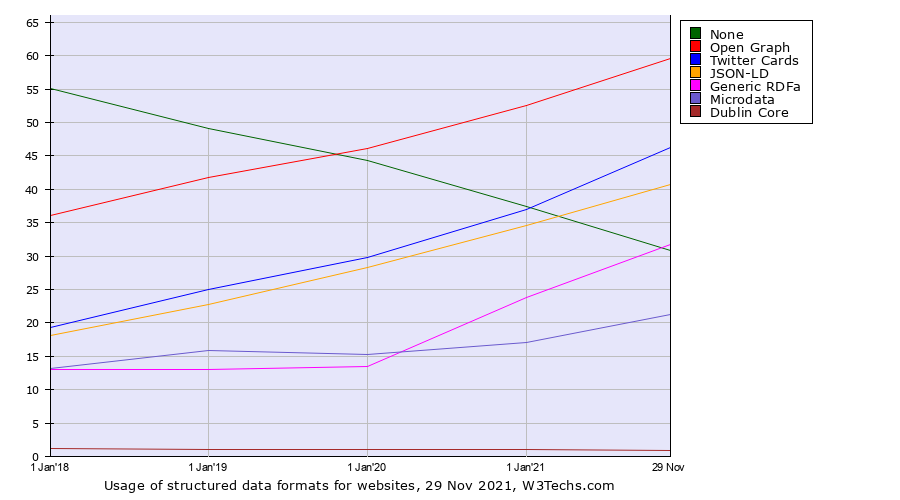 https://w3techs.com/technologies/history_overview/structured_data/all/y
Google’s Knowledge Graph
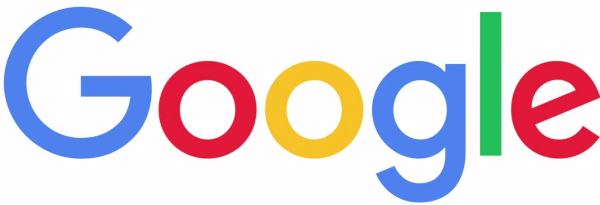 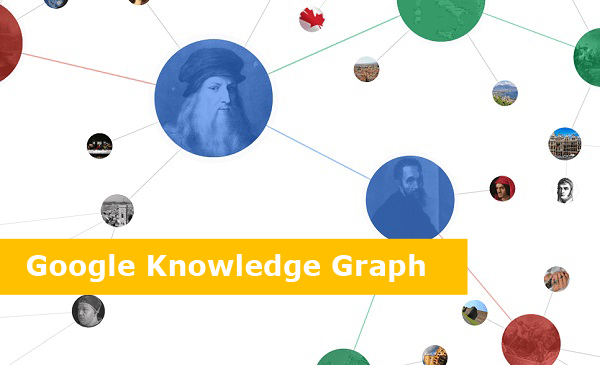 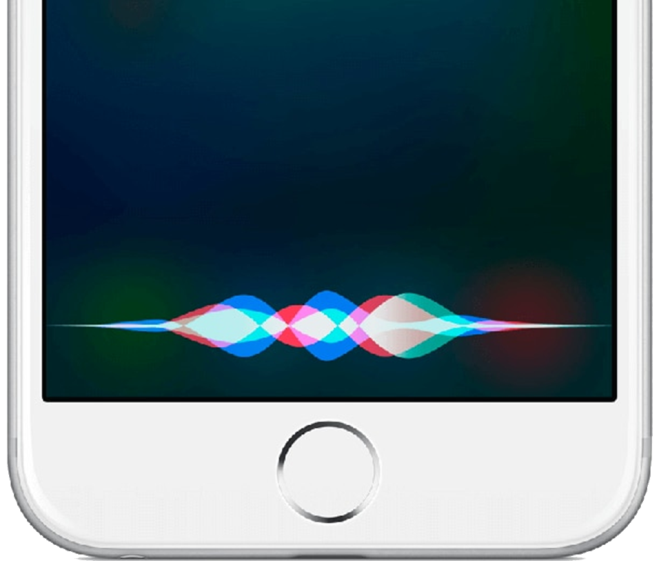 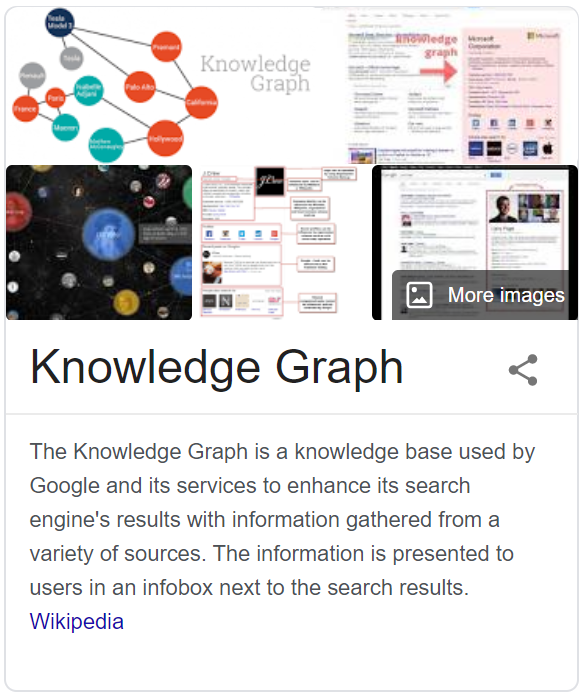 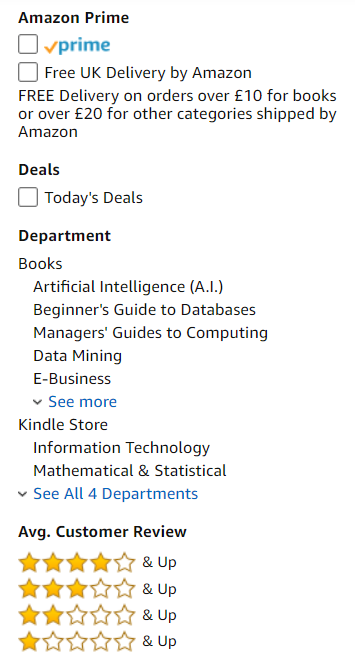 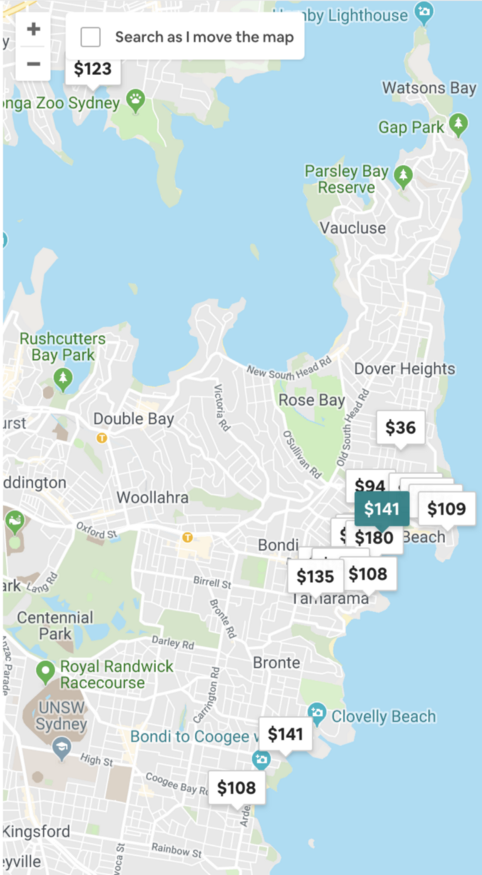 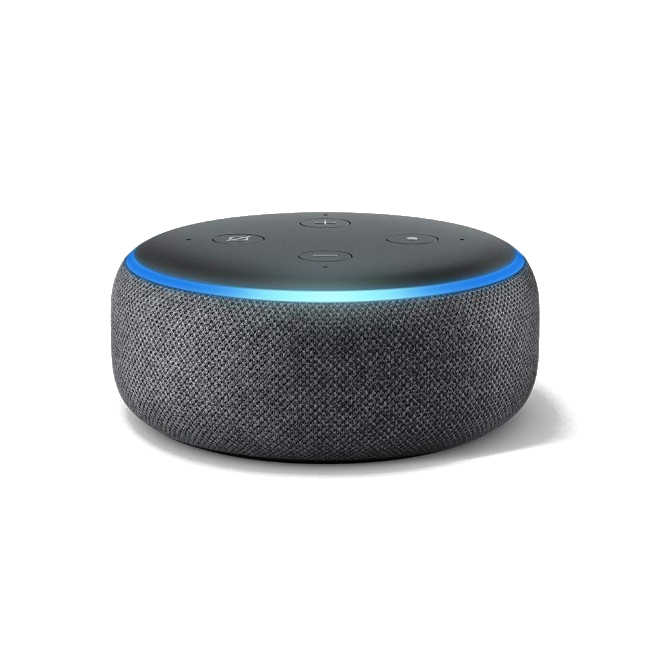 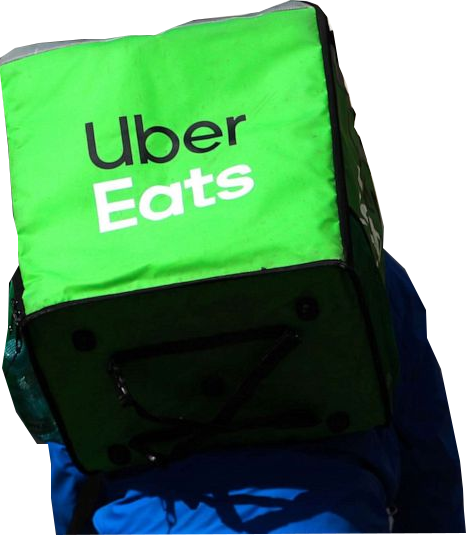 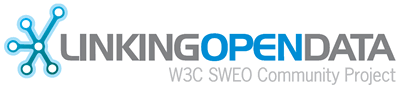 Linked Open Data
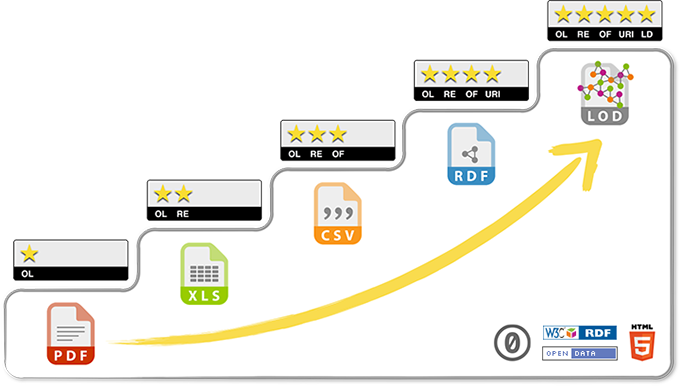 5-Star Linking Open Data Scheme
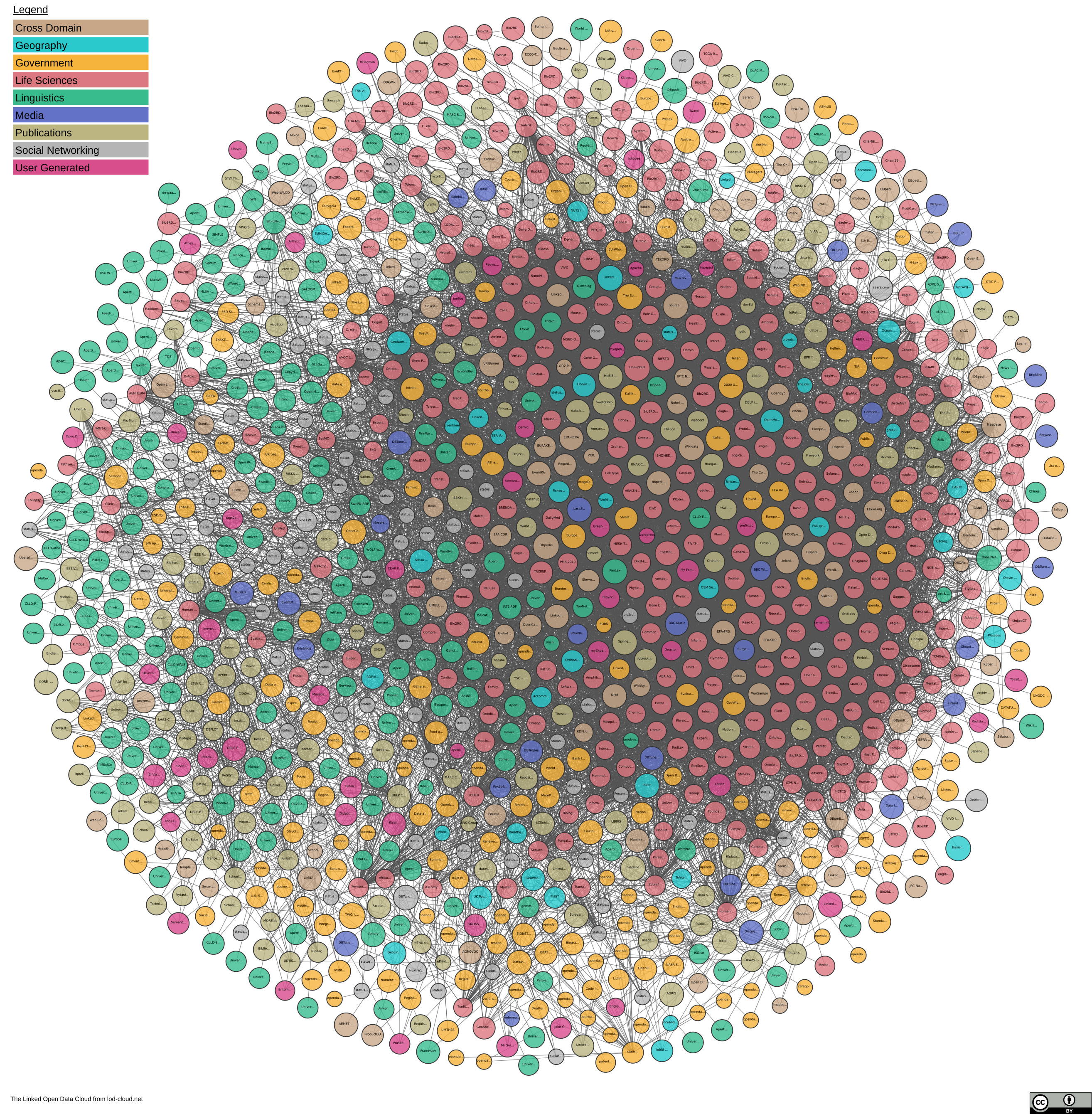 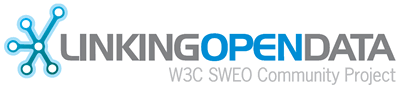 Linked Open Vocabularies
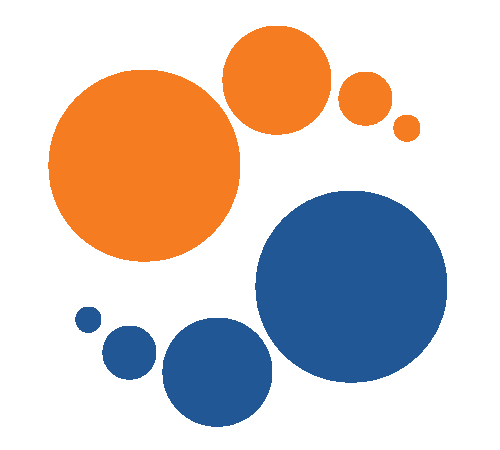 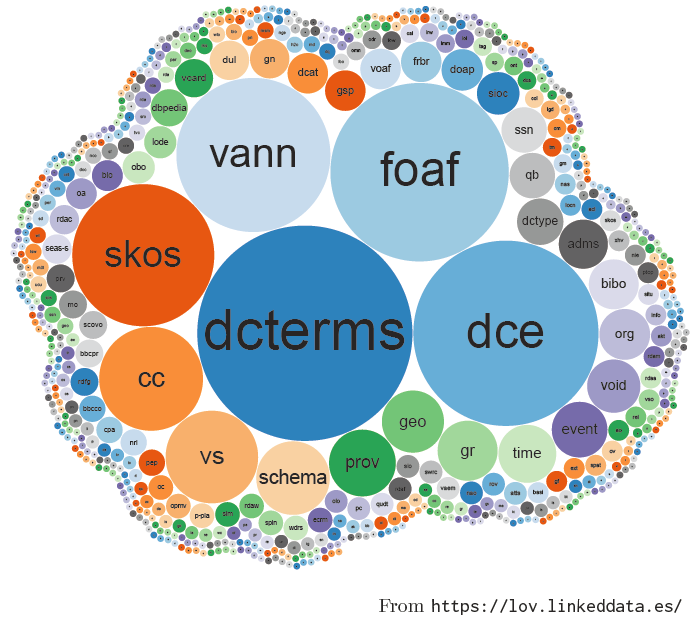 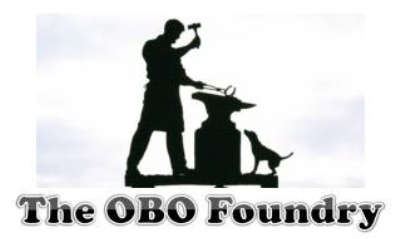 Biomedical ontologies
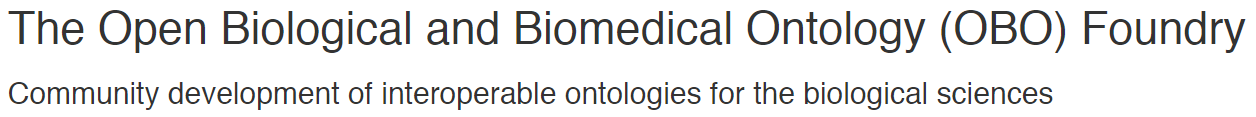 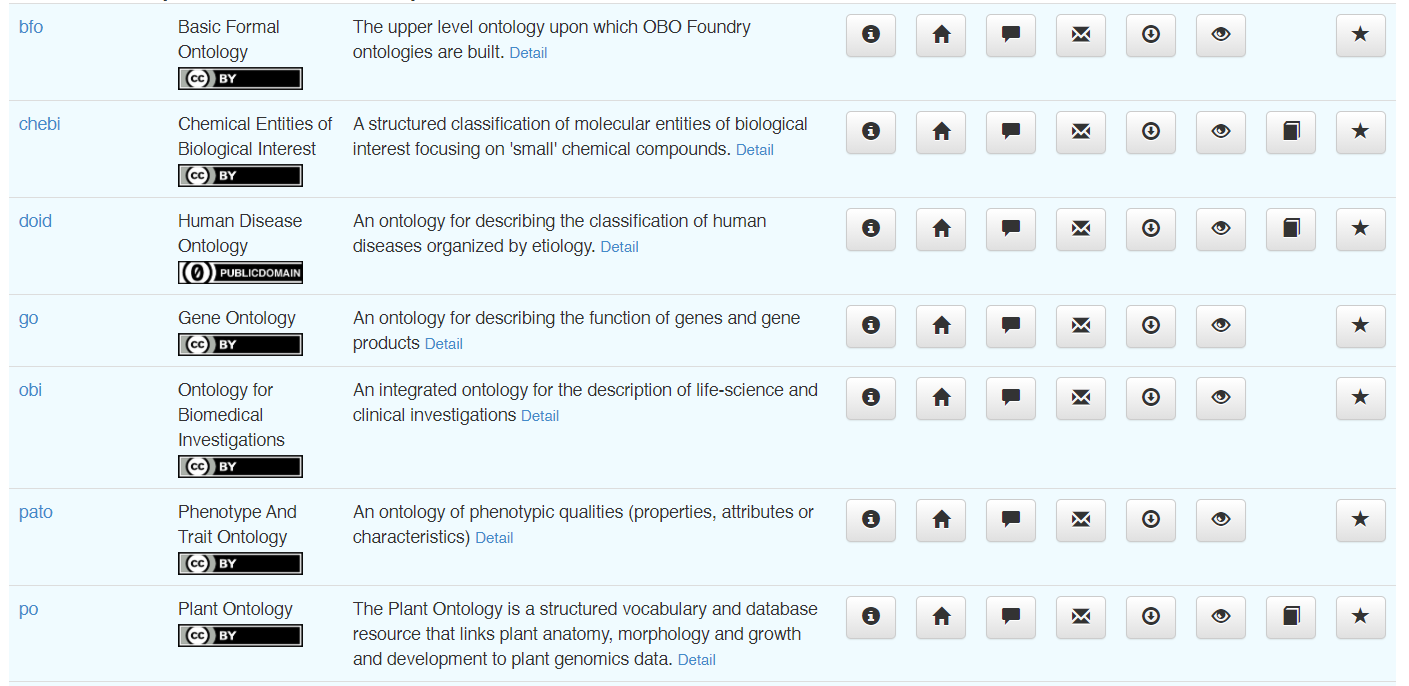 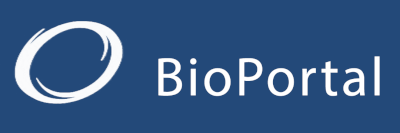 Biomedical ontologies
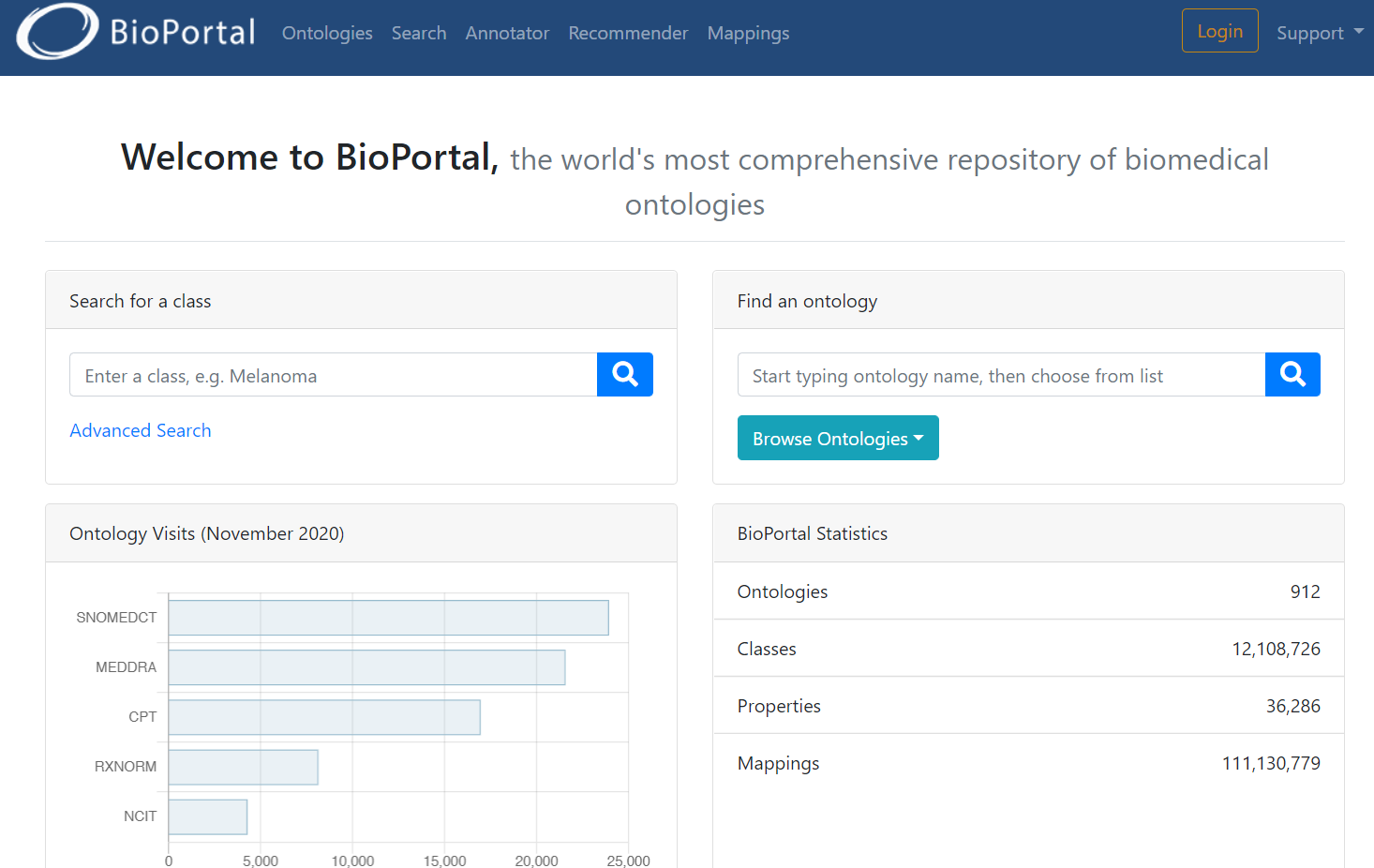 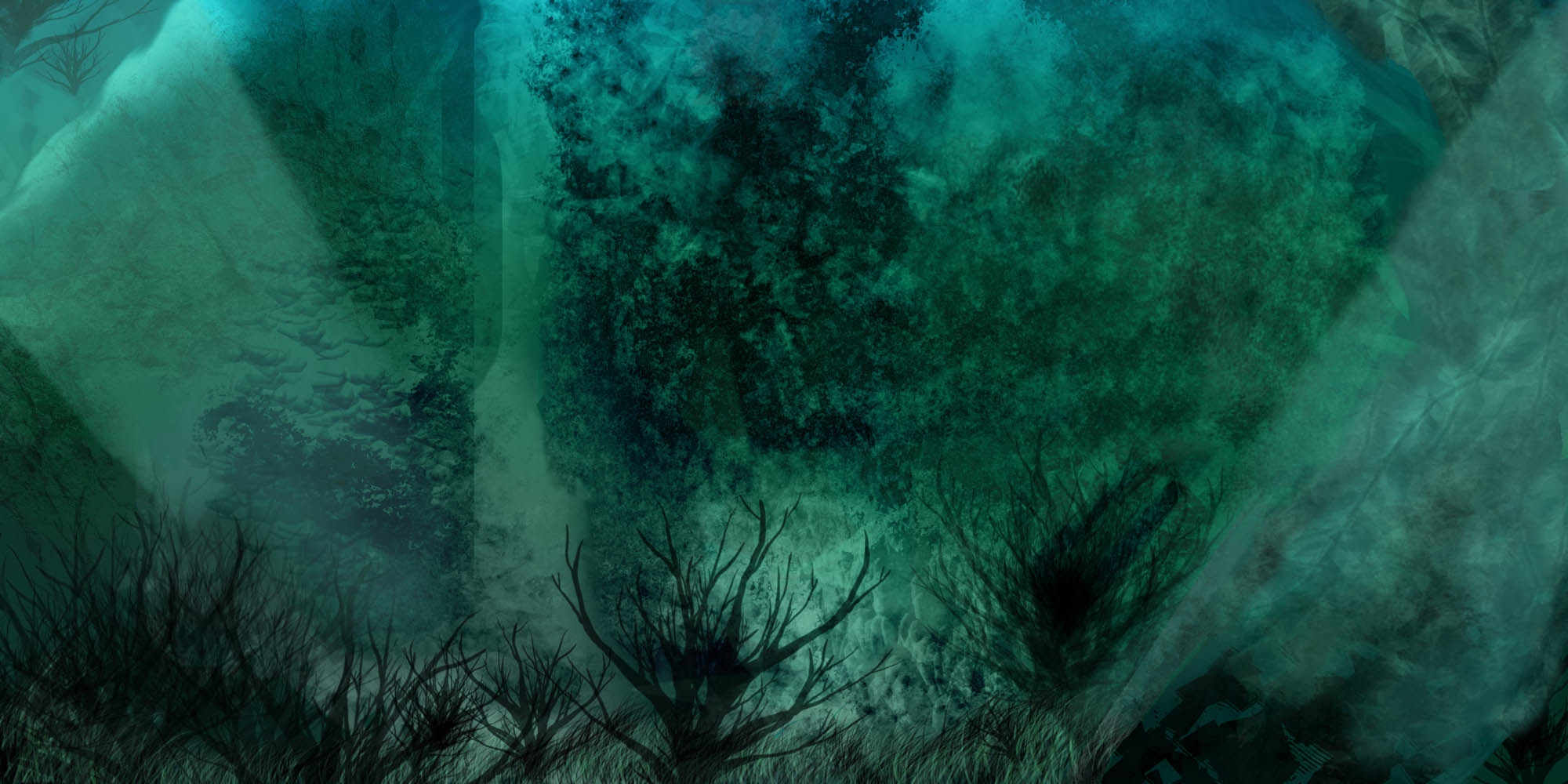 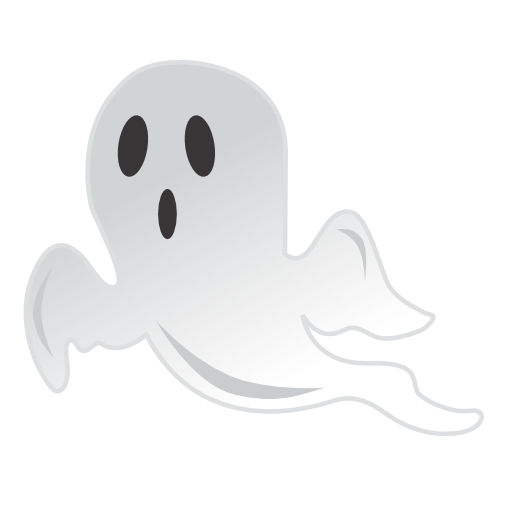 Ongoing Research
Integrating diverse data
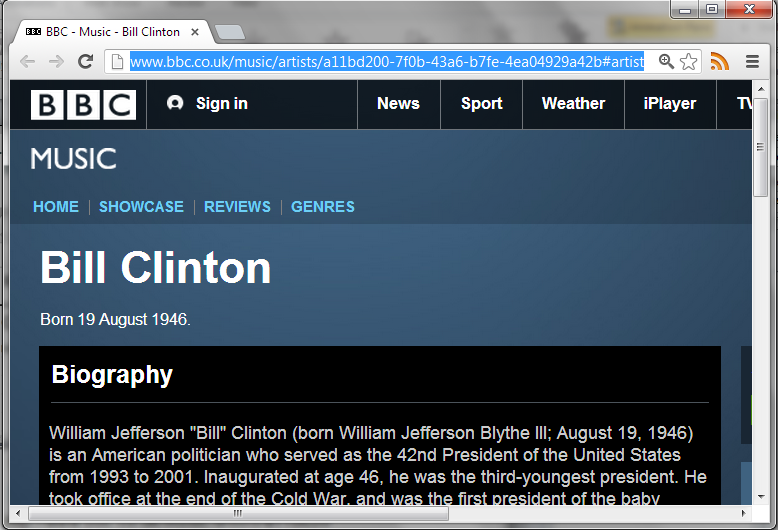 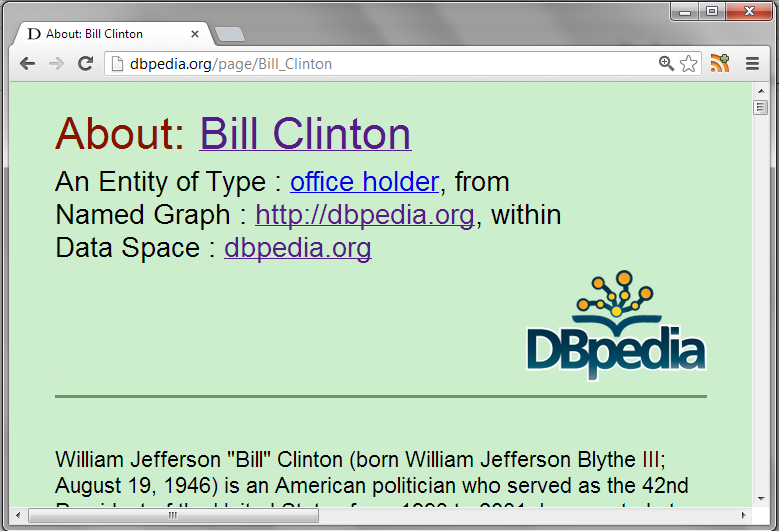 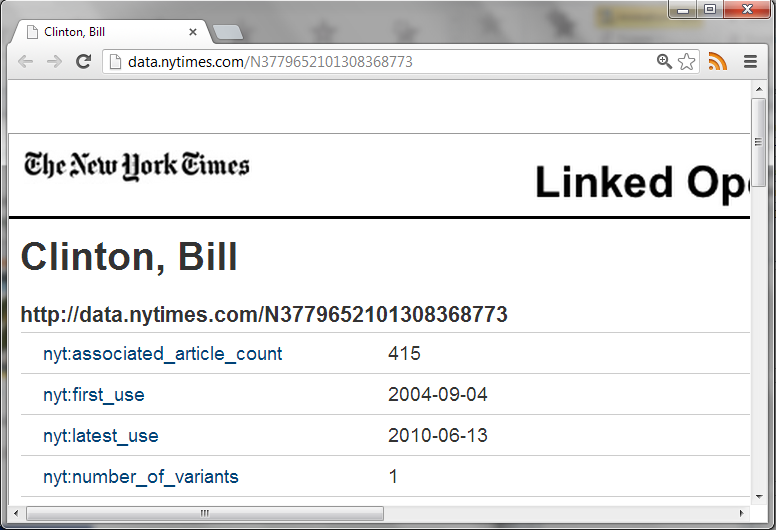 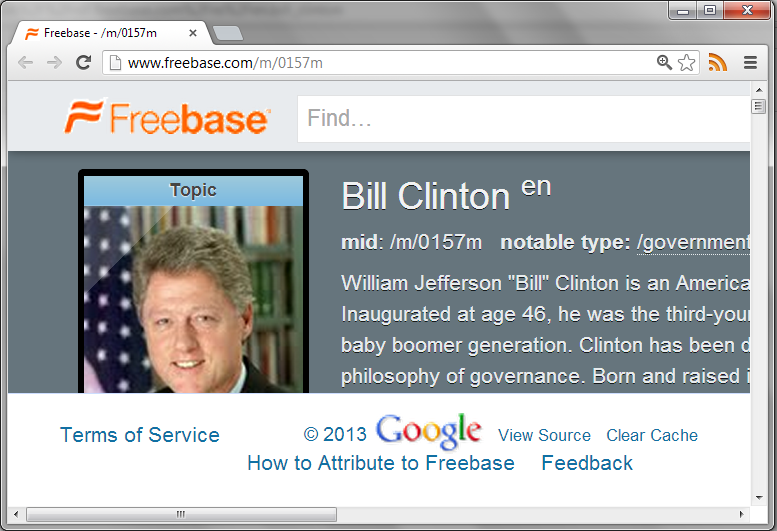 http://dbpedia.org/resource/Bill_Clinton
http://rdf.freebase.com/ns/en.bill_clinton
http://data.nytimes.com/clinton_bill_per
http://www.bbc.co.uk/music/artists/…
How can we integrate data using different identifiers from different sources?
Integrating diverse vocabularies
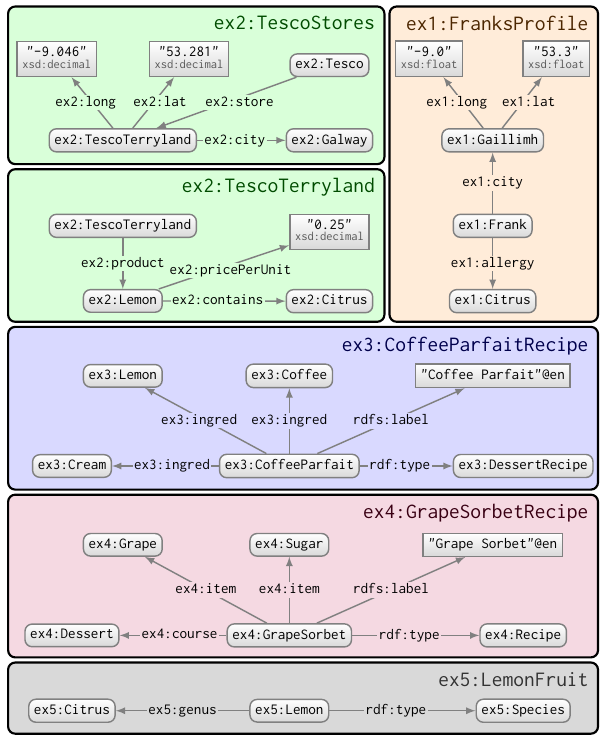 How can we integrate and write queries against Linked Data using different vocabularies?
Decentralised querying
Q
D
D
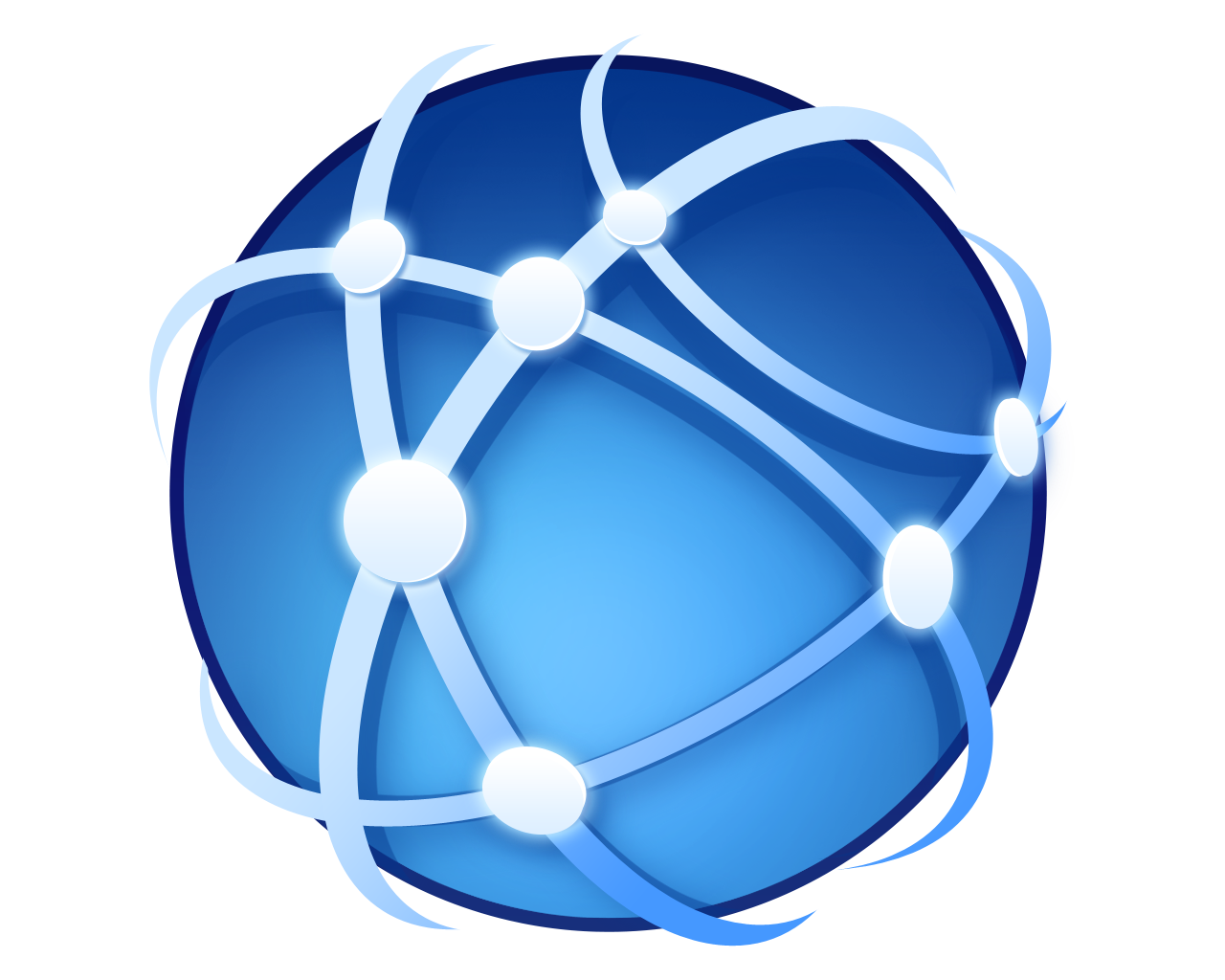 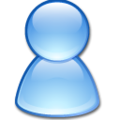 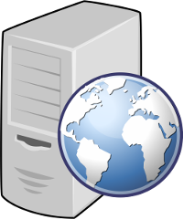 Q
D
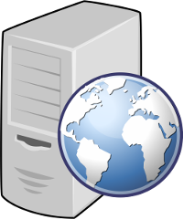 Q
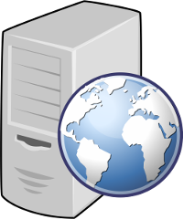 D
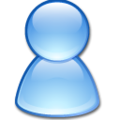 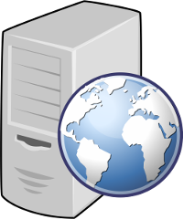 Q
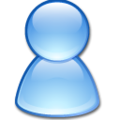 How can we enable decentralised querying over multiple decentralised datasets?
Veracity
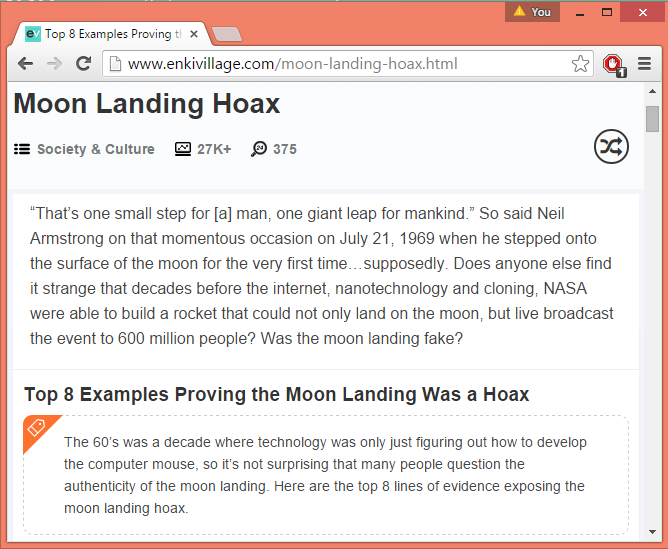 How can we deal with incorrect or malicious data and/or ontologies on the Semantic Web?
Legacy data
How can we “import” more legacy data into the Semantic Web?
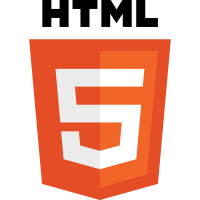 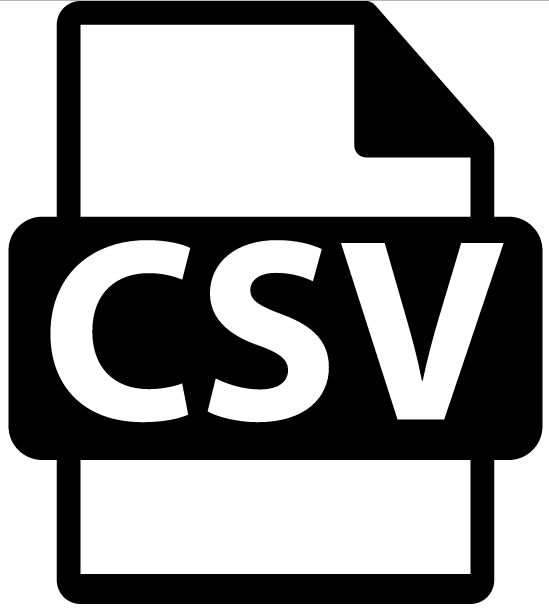 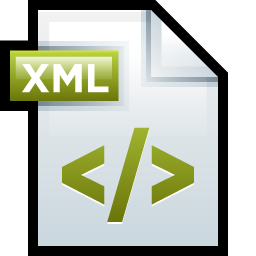 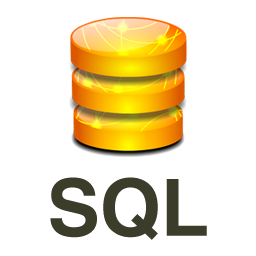 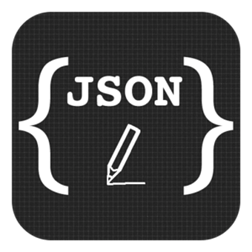 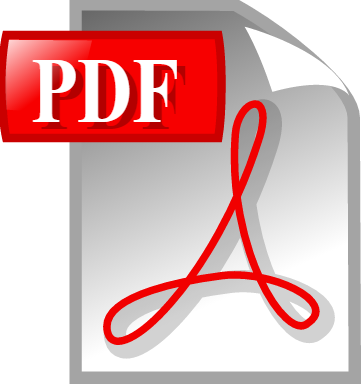 …
Usability
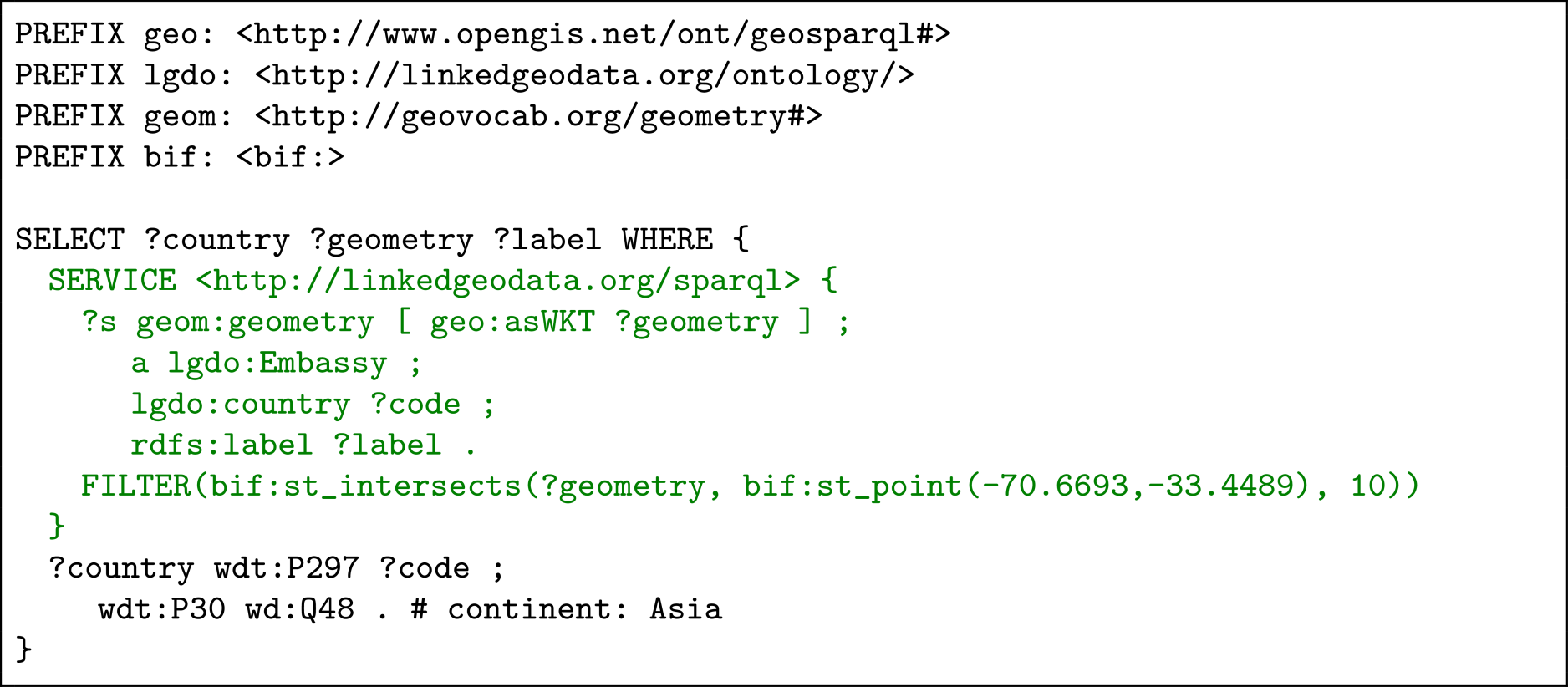 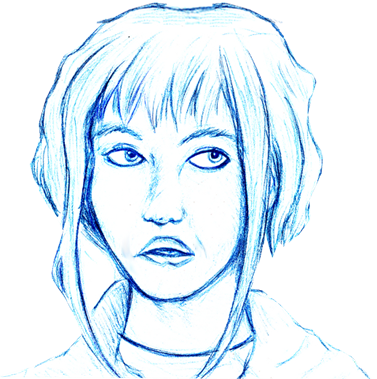 What kinds of interfaces can help non-expert users to better interact with the Semantic Web?
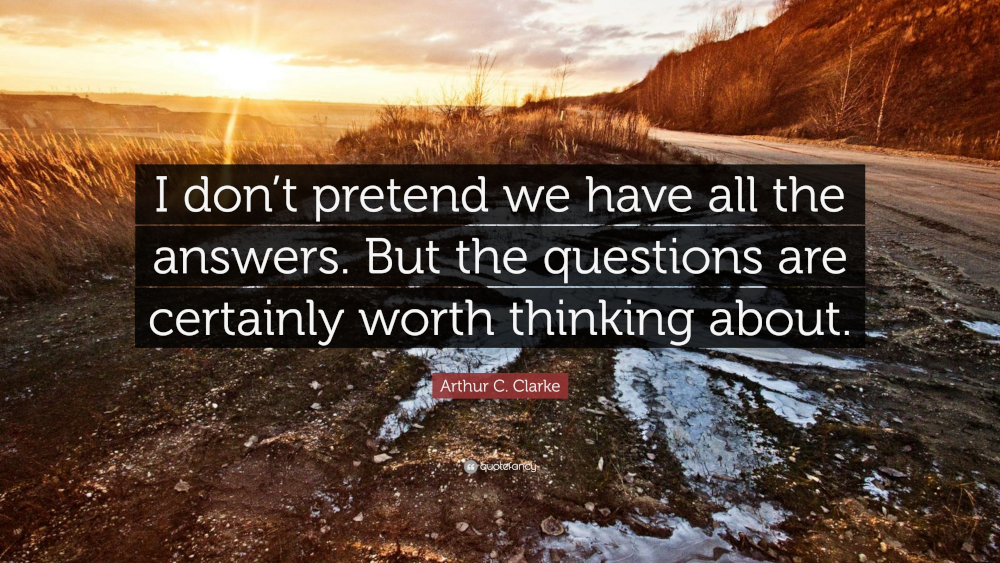 Ongoing research in Chile
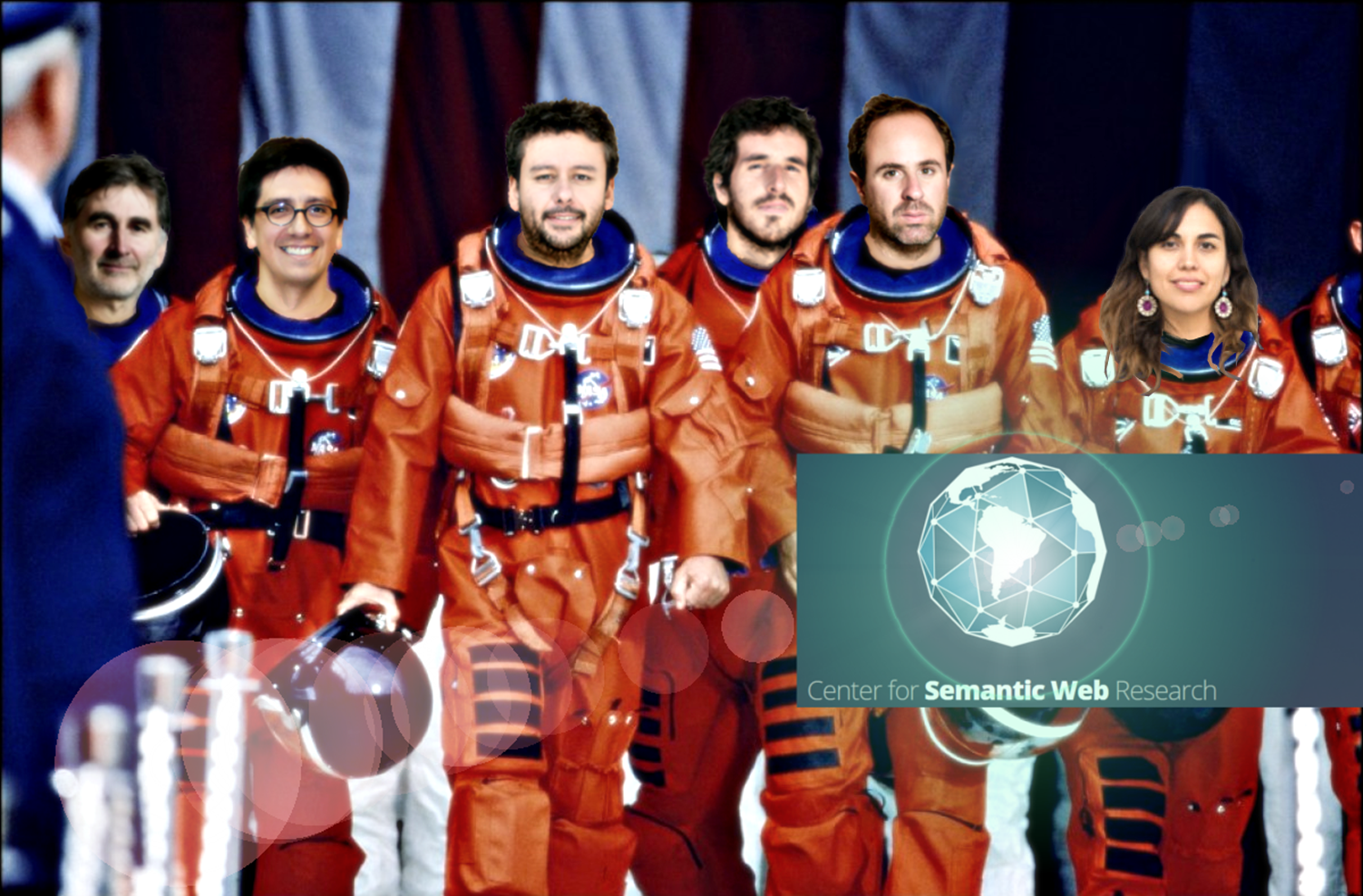 That’s all Folks …
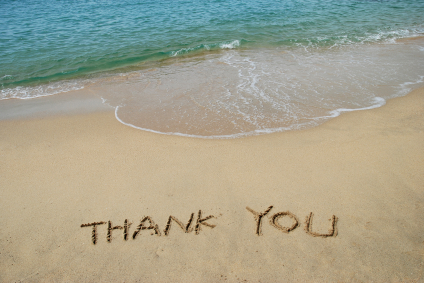 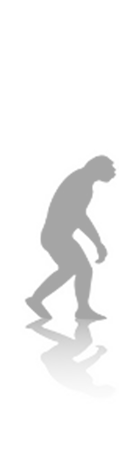 Questions?
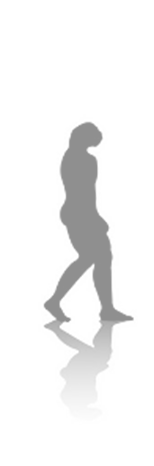 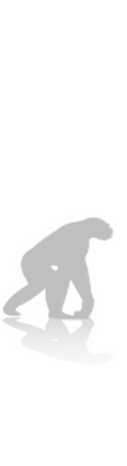 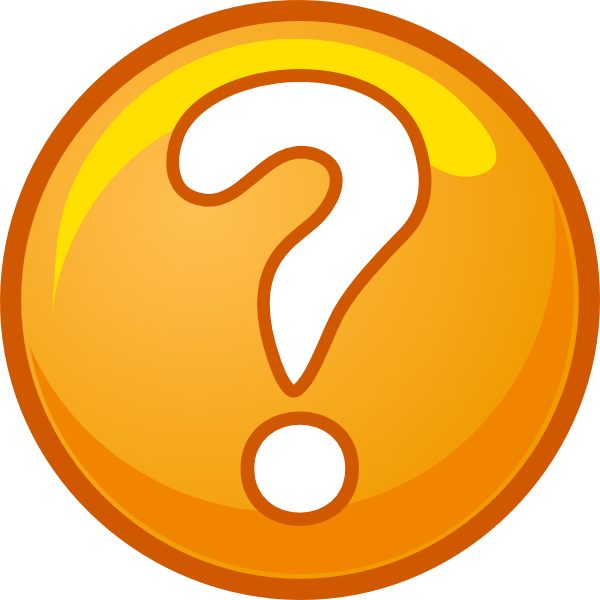 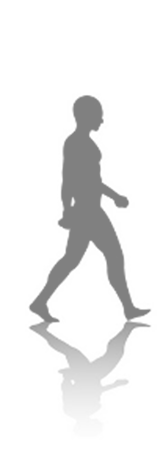 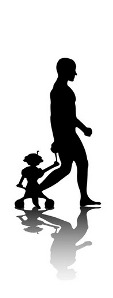